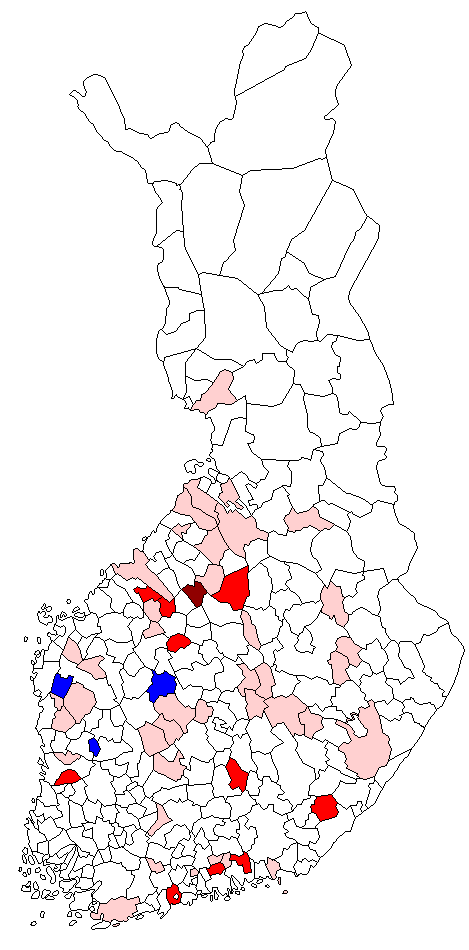 Kriisikuntakriteerit 2020
Arviointimenettely voidaan käynnistää, jos:

Konsernitilinpäätöksen alijäämä euroa/asukas:
1. vuonna > 500, 2. vuonna > 1000

Tai

Konsernitilinpäätöksestä lasketut 4/4 tunnuslukua täyttyvät:

1. Vuosikate, prosenttia poistoista:
kahtena vuonna < 80 %

2. Tuloveroprosentti:
kahtena vuonna vähintään 2,0 %-yksikköä yli keskimääräisen

3. Lainamäärä euroa/asukas*:
kahtena vuonna vähintään 50 % yli keskimääräisen

4. Laskennallinen lainanhoitokate:  
kahtena vuonna < 0,8

*Asukaskohtaisen lainamäärän sijasta ehdotetaan, että tunnuslukuna käytetään asukaskohtaista lainojen ja vuokravastuiden yhteismäärää. Ehdotettua tunnuslukua ei kuitenkaan ole vielä tilastoitu.
Erityisen vaikeaa taloudellista asemaa
kuvaavien tunnuslukujen raja-arvojen 
täyttyminen (2016-2017)
Alijäämäkriteerin raja-arvo täyttyy (Jämijärvi, Teuva, Ähtäri)

Väh. 3:n muun tunnusluvun 
raja-arvo täyttyy (Reisjärvi)

Väh. 2:n muun tunnusluvun 
raja-arvo täyttyy (11 kuntaa*)

Väh. 1:n muun tunnusluvun 
raja-arvo täyttyy (54 kuntaa)
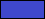 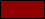 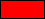 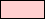 *Väh. 2:n muun tunnusluvun raja-arvo täyttyy:
Askola, Espoo, Halsua, Hartola, Kaustinen, Kyyjärvi, 
Lapinjärvi, Pyhäjärvi, Reisjärvi, Taipalsaari, Ulvila
KL/MS 5.10.2018
Lähde: Tilastokeskus/VM, 2018
Aluejaot © MML, 2017
1
14.2.2019
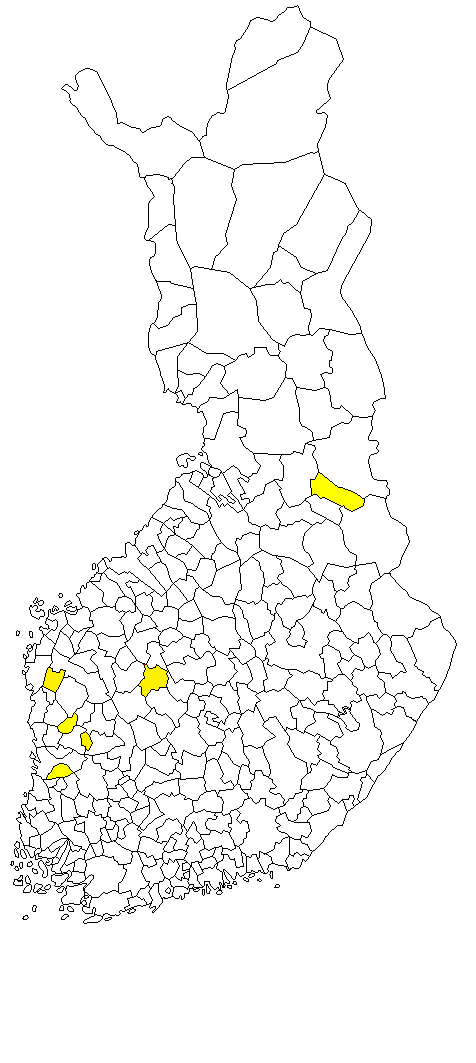 Kriisikuntakriteerit 2020
Arviointimenettely voidaan käynnistää, jos:

Konsernitilinpäätöksen alijäämä euroa/asukas:
1. vuonna > 500, 2. vuonna > 1000

Tai

Konsernitilinpäätöksestä lasketut 4/4 tunnuslukua täyttyvät:

1. Vuosikate, prosenttia poistoista:
kahtena vuonna < 80 %

2. Tuloveroprosentti:
kahtena vuonna vähintään 2,0 %-yksikköä yli keskimääräisen

3. Lainamäärä euroa/asukas*:
kahtena vuonna vähintään 50 % yli keskimääräisen

4. Laskennallinen lainanhoitokate:  
kahtena vuonna < 0,8

*Asukaskohtaisen lainamäärän sijasta ehdotetaan, että tunnuslukuna käytetään asukaskohtaista lainojen ja vuokravastuiden yhteismäärää. Ehdotettua tunnuslukua ei kuitenkaan ole vielä tilastoitu.
Alijäämäkriteerin raja-arvojen 
täyttyminen (2016-2017)
Alijäämäkriteerin viitteellinen 
raja-arvo täyttyy (6 kuntaa)

Alijäämäkriteerin
raja-arvo täyttyy (3 kuntaa)
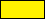 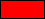 KL/MS 8.10.2018
Lähde: Tilastokeskus/VM, 2018
Aluejaot © MML, 2017
2
14.2.2019
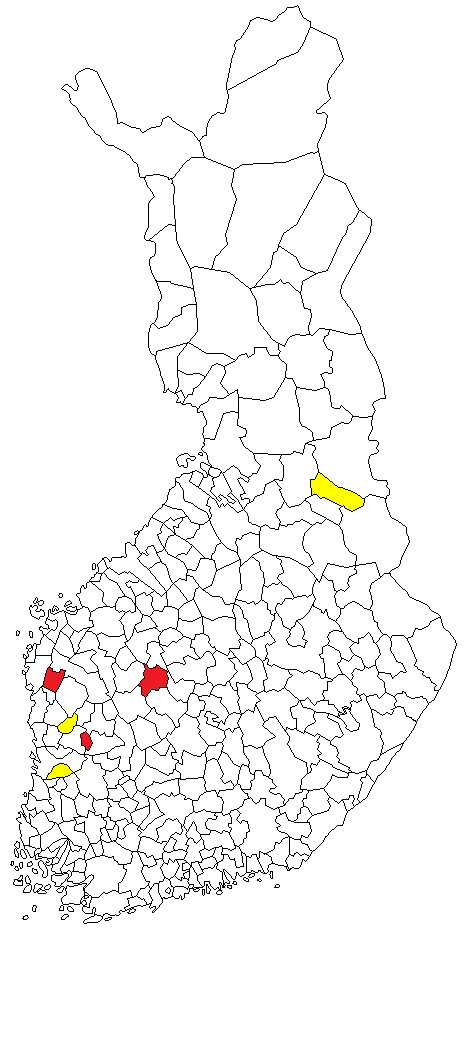 Kriisikuntakriteerit 2020
Arviointimenettely voidaan käynnistää, jos:

Konsernitilinpäätöksen alijäämä euroa/asukas:
1. vuonna > 500, 2. vuonna > 1000

Tai

Konsernitilinpäätöksestä lasketut 4/4 tunnuslukua täyttyvät:

1. Vuosikate, prosenttia poistoista:
kahtena vuonna < 80 %

2. Tuloveroprosentti:
kahtena vuonna vähintään 2,0 %-yksikköä yli keskimääräisen

3. Lainamäärä euroa/asukas*:
kahtena vuonna vähintään 50 % yli keskimääräisen

4. Laskennallinen lainanhoitokate:  
kahtena vuonna < 0,8

*Asukaskohtaisen lainamäärän sijasta ehdotetaan, että tunnuslukuna käytetään asukaskohtaista lainojen ja vuokravastuiden yhteismäärää. Ehdotettua tunnuslukua ei kuitenkaan ole vielä tilastoitu.
Alijäämäkriteerin raja-arvojen 
täyttyminen (2016-2017)
Alijäämäkriteerin viitteellinen 
raja-arvo täyttyy (6 kuntaa)

Alijäämäkriteerin
raja-arvo täyttyy (3 kuntaa)
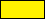 Ähtäri
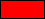 Teuva
Jämijärvi
KL/MS 8.10.2018
Lähde: Tilastokeskus/VM, 2018
Aluejaot © MML, 2017
3
14.2.2019
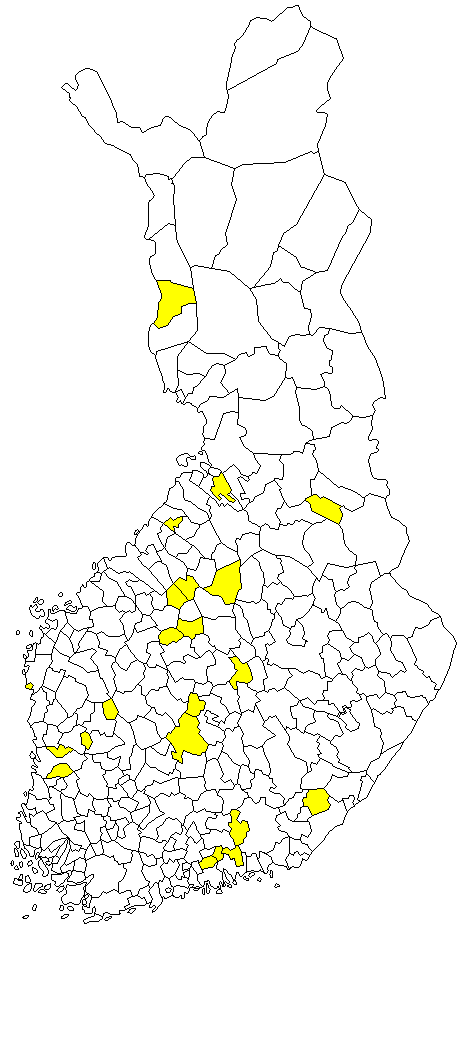 Kriisikuntakriteerit 2020
Arviointimenettely voidaan käynnistää, jos:

Konsernitilinpäätöksen alijäämä euroa/asukas:
1. vuonna > 500, 2. vuonna > 1000

Tai

Konsernitilinpäätöksestä lasketut 4/4 tunnuslukua täyttyvät:

1. Vuosikate, prosenttia poistoista:
kahtena vuonna < 80 %

2. Tuloveroprosentti:
kahtena vuonna vähintään 2,0 %-yksikköä yli keskimääräisen

3. Lainamäärä euroa/asukas*:
kahtena vuonna vähintään 50 % yli keskimääräisen

4. Laskennallinen lainanhoitokate:  
kahtena vuonna < 0,8

*Asukaskohtaisen lainamäärän sijasta ehdotetaan, että tunnuslukuna käytetään asukaskohtaista lainojen ja vuokravastuiden yhteismäärää. Ehdotettua tunnuslukua ei kuitenkaan ole vielä tilastoitu.
Vuosikatekriteerin raja-
arvojen täyttyminen (2016-2017)
Vuosikatekriteerin viitteellinen 
raja-arvo täyttyy (22 kuntaa)

Vuosikatekriteerin
raja-arvo täyttyy (8 kuntaa)
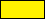 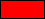 KL/MS 8.10.2018
Lähde: Tilastokeskus/VM, 2018
Aluejaot © MML, 2017
4
14.2.2019
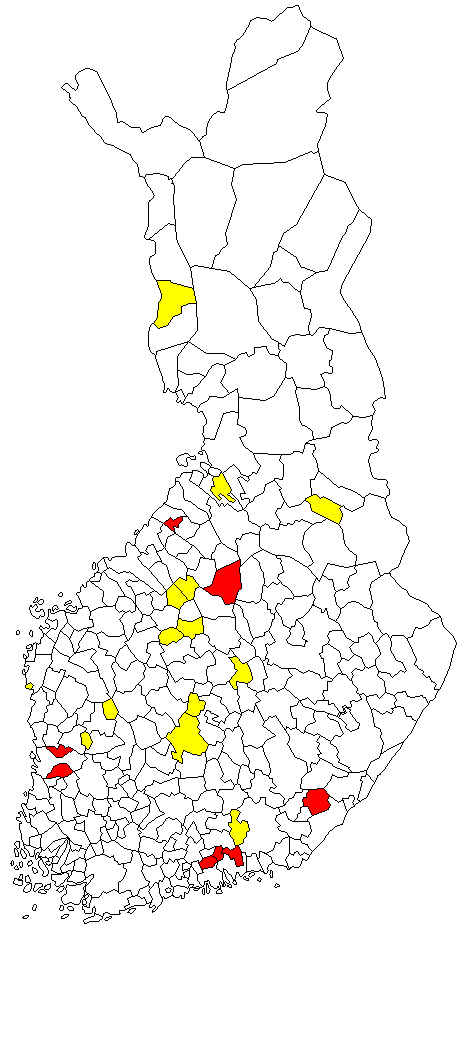 Kriisikuntakriteerit 2020
Arviointimenettely voidaan käynnistää, jos:

Konsernitilinpäätöksen alijäämä euroa/asukas:
1. vuonna > 500, 2. vuonna > 1000

Tai

Konsernitilinpäätöksestä lasketut 4/4 tunnuslukua täyttyvät:

1. Vuosikate, prosenttia poistoista:
kahtena vuonna < 80 %

2. Tuloveroprosentti:
kahtena vuonna vähintään 2,0 %-yksikköä yli keskimääräisen

3. Lainamäärä euroa/asukas*:
kahtena vuonna vähintään 50 % yli keskimääräisen

4. Laskennallinen lainanhoitokate:  
kahtena vuonna < 0,8

*Asukaskohtaisen lainamäärän sijasta ehdotetaan, että tunnuslukuna käytetään asukaskohtaista lainojen ja vuokravastuiden yhteismäärää. Ehdotettua tunnuslukua ei kuitenkaan ole vielä tilastoitu.
Vuosikatekriteerin raja-
arvojen täyttyminen (2016-2017)
Vuosikatekriteerin viitteellinen 
raja-arvo täyttyy (22 kuntaa)

Vuosikatekriteerin
raja-arvo täyttyy (8 kuntaa)
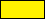 Merijärvi
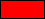 Pyhäjärvi
Pomarkku
Ulvila
Taipalsaari
Lapinjärvi
KL/MS 8.10.2018
Lähde: Tilastokeskus/VM, 2018
Aluejaot © MML, 2017
Myrskylä
Askola
5
14.2.2019
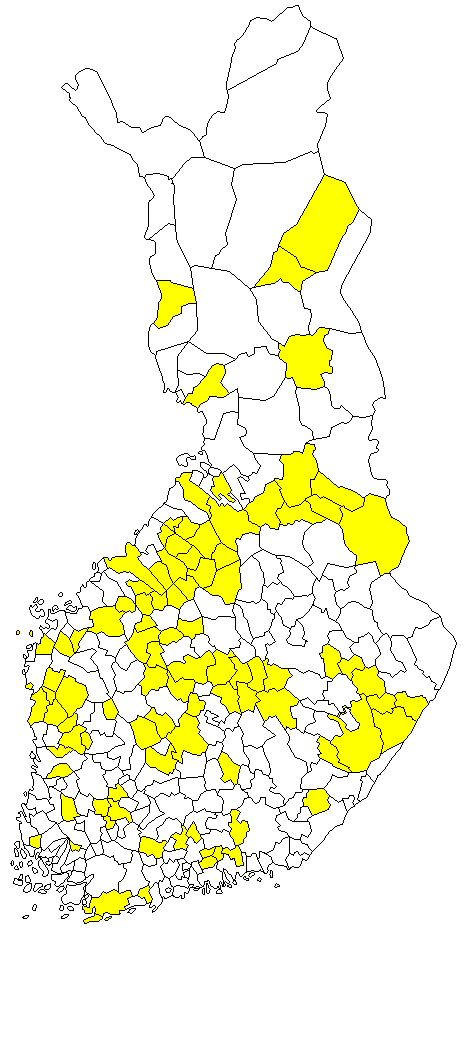 Kriisikuntakriteerit 2020
Arviointimenettely voidaan käynnistää, jos:

Konsernitilinpäätöksen alijäämä euroa/asukas:
1. vuonna > 500, 2. vuonna > 1000

Tai

Konsernitilinpäätöksestä lasketut 4/4 tunnuslukua täyttyvät:

1. Vuosikate, prosenttia poistoista:
kahtena vuonna < 80 %

2. Tuloveroprosentti:
kahtena vuonna vähintään 2,0 %-yksikköä yli keskimääräisen

3. Lainamäärä euroa/asukas*:
kahtena vuonna vähintään 50 % yli keskimääräisen

4. Laskennallinen lainanhoitokate:  
kahtena vuonna < 0,8

*Asukaskohtaisen lainamäärän sijasta ehdotetaan, että tunnuslukuna käytetään asukaskohtaista lainojen ja vuokravastuiden yhteismäärää. Ehdotettua tunnuslukua ei kuitenkaan ole vielä tilastoitu.
Tuloverokriteerin raja-arvojen 
täyttyminen (2016-2017)
Tuloverokriteerin viitteellinen 
raja-arvo täyttyy (82 kuntaa)

Tuloverokriteerin
raja-arvo täyttyy (24 kuntaa)
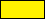 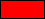 KL/MS 8.10.2018
Lähde: Tilastokeskus/VM, 2018
Aluejaot © MML, 2017
6
14.2.2019
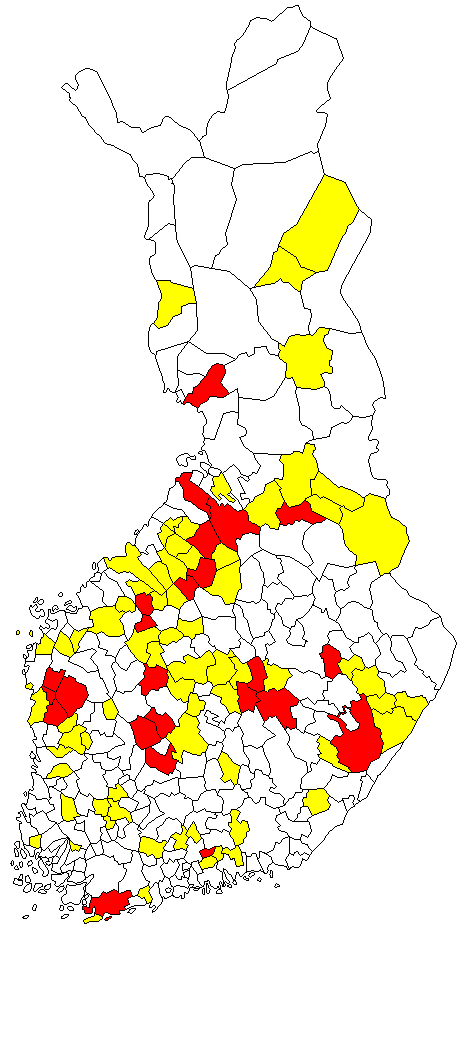 Kriisikuntakriteerit 2020
Arviointimenettely voidaan käynnistää, jos:

Konsernitilinpäätöksen alijäämä euroa/asukas:
1. vuonna > 500, 2. vuonna > 1000

Tai

Konsernitilinpäätöksestä lasketut 4/4 tunnuslukua täyttyvät:

1. Vuosikate, prosenttia poistoista:
kahtena vuonna < 80 %

2. Tuloveroprosentti:
kahtena vuonna vähintään 2,0 %-yksikköä yli keskimääräisen

3. Lainamäärä euroa/asukas*:
kahtena vuonna vähintään 50 % yli keskimääräisen

4. Laskennallinen lainanhoitokate:  
kahtena vuonna < 0,8

*Asukaskohtaisen lainamäärän sijasta ehdotetaan, että tunnuslukuna käytetään asukaskohtaista lainojen ja vuokravastuiden yhteismäärää. Ehdotettua tunnuslukua ei kuitenkaan ole vielä tilastoitu.
Tuloverokriteerin raja-arvojen 
täyttyminen (2016-2017)
Simo
Tuloverokriteerin viitteellinen 
raja-arvo täyttyy (82 kuntaa)

Tuloverokriteerin
raja-arvo täyttyy (24 kuntaa)
Siikajoki
Siikalatva
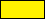 Haapavesi
Paltamo
Haapajärvi
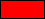 Reisjärvi
Veteli
Vimpeli
Ähtäri
Teuva
Kauhajoki
Karijoki
Isojoki
Tuusniemi
Ruovesi
Savonlinna
Mänttä-Vilppula
Rautalampi
Orivesi
Hankasalmi
Pieksämäki
KL/MS 8.10.2018
Lähde: Tilastokeskus/VM, 2018
Aluejaot © MML, 2017
Pukkila
Raasepori
7
14.2.2019
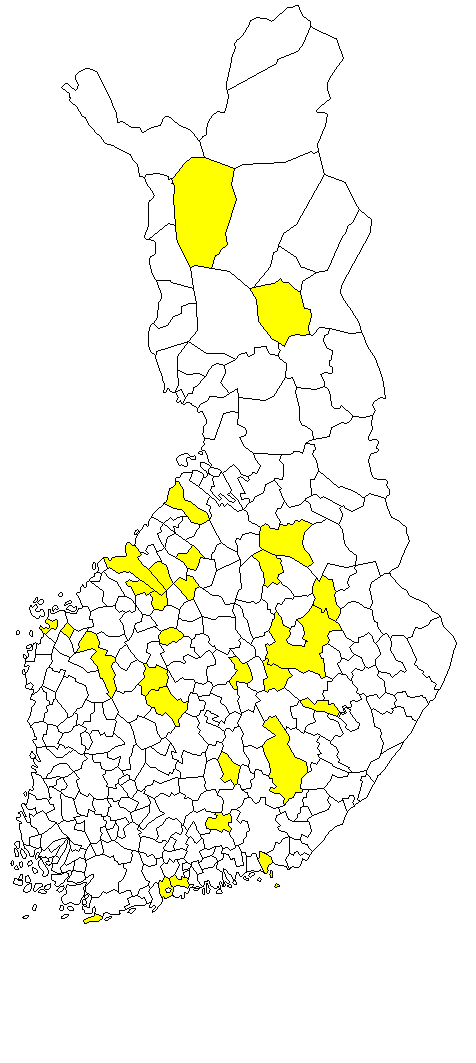 Kriisikuntakriteerit 2020
Arviointimenettely voidaan käynnistää, jos:

Konsernitilinpäätöksen alijäämä euroa/asukas:
1. vuonna > 500, 2. vuonna > 1000

Tai

Konsernitilinpäätöksestä lasketut 4/4 tunnuslukua täyttyvät:

1. Vuosikate, prosenttia poistoista:
kahtena vuonna < 80 %

2. Tuloveroprosentti:
kahtena vuonna vähintään 2,0 %-yksikköä yli keskimääräisen

3. Lainamäärä euroa/asukas*:
kahtena vuonna vähintään 50 % yli keskimääräisen

4. Laskennallinen lainanhoitokate:  
kahtena vuonna < 0,8

*Asukaskohtaisen lainamäärän sijasta ehdotetaan, että tunnuslukuna käytetään asukaskohtaista lainojen ja vuokravastuiden yhteismäärää. Ehdotettua tunnuslukua ei kuitenkaan ole vielä tilastoitu.
Lainakantakriteerin raja-arvojen 
täyttyminen (2016-2017)
Lainakantakriteerin viitteellinen 
raja-arvo täyttyy (28 kuntaa)

Lainakantakriteerin
raja-arvo täyttyy (11 kuntaa)
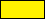 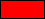 KL/MS 8.10.2018
Lähde: Tilastokeskus/VM, 2018
Aluejaot © MML, 2017
8
14.2.2019
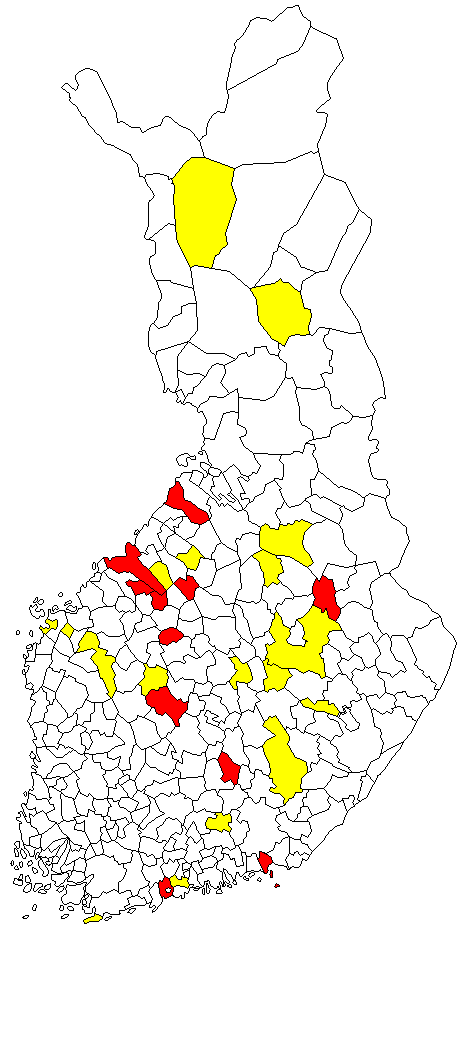 Kriisikuntakriteerit 2020
Arviointimenettely voidaan käynnistää, jos:

Konsernitilinpäätöksen alijäämä euroa/asukas:
1. vuonna > 500, 2. vuonna > 1000

Tai

Konsernitilinpäätöksestä lasketut 4/4 tunnuslukua täyttyvät:

1. Vuosikate, prosenttia poistoista:
kahtena vuonna < 80 %

2. Tuloveroprosentti:
kahtena vuonna vähintään 2,0 %-yksikköä yli keskimääräisen

3. Lainamäärä euroa/asukas*:
kahtena vuonna vähintään 50 % yli keskimääräisen

4. Laskennallinen lainanhoitokate:  
kahtena vuonna < 0,8

*Asukaskohtaisen lainamäärän sijasta ehdotetaan, että tunnuslukuna käytetään asukaskohtaista lainojen ja vuokravastuiden yhteismäärää. Ehdotettua tunnuslukua ei kuitenkaan ole vielä tilastoitu.
Lainakantakriteerin raja-arvojen 
täyttyminen (2016-2017)
Lainakantakriteerin viitteellinen 
raja-arvo täyttyy (28 kuntaa)

Lainakantakriteerin
raja-arvo täyttyy (11 kuntaa)
Raahe
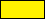 Kokkola
Rautavaara
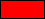 Reisjärvi
Kaustinen
Halsua
Kyyjärvi
Keuruu
Hartola
Kotka
KL/MS 8.10.2018
Lähde: Tilastokeskus/VM, 2018
Aluejaot © MML, 2017
Espoo
9
14.2.2019
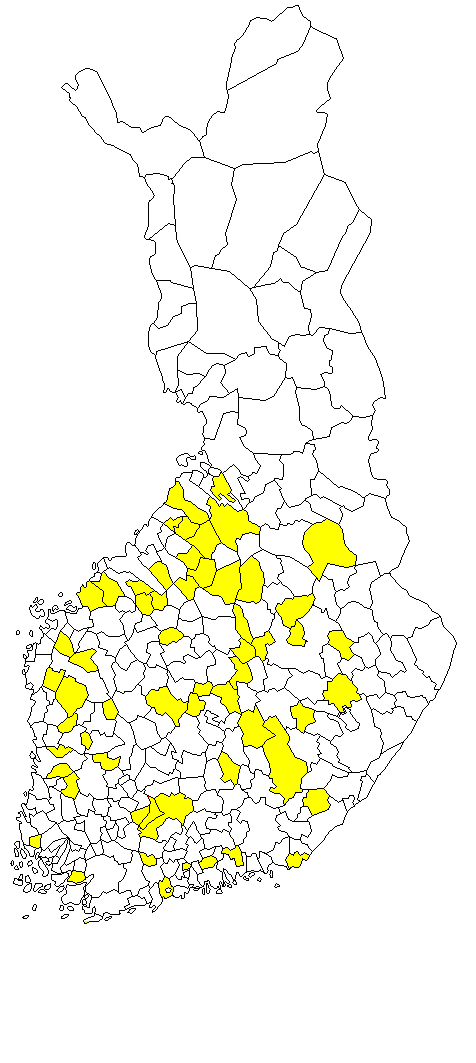 Kriisikuntakriteerit 2020
Arviointimenettely voidaan käynnistää, jos:

Konsernitilinpäätöksen alijäämä euroa/asukas:
1. vuonna > 500, 2. vuonna > 1000

Tai

Konsernitilinpäätöksestä lasketut 4/4 tunnuslukua täyttyvät:

1. Vuosikate, prosenttia poistoista:
kahtena vuonna < 80 %

2. Tuloveroprosentti:
kahtena vuonna vähintään 2,0 %-yksikköä yli keskimääräisen

3. Lainamäärä euroa/asukas*:
kahtena vuonna vähintään 50 % yli keskimääräisen

4. Laskennallinen lainanhoitokate:  
kahtena vuonna < 0,8

*Asukaskohtaisen lainamäärän sijasta ehdotetaan, että tunnuslukuna käytetään asukaskohtaista lainojen ja vuokravastuiden yhteismäärää. Ehdotettua tunnuslukua ei kuitenkaan ole vielä tilastoitu.
Lainanhoitokatekriteerin raja-
arvojen täyttyminen (2016-2017)
Lainanhoitokatekriteerin viitteellinen 
raja-arvo täyttyy (57 kuntaa)

Lainanhoitokatekriteerin
raja-arvo täyttyy (23 kuntaa)
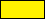 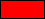 KL/MS 8.10.2018
Lähde: Tilastokeskus/VM, 2018
Aluejaot © MML, 2017
10
14.2.2019
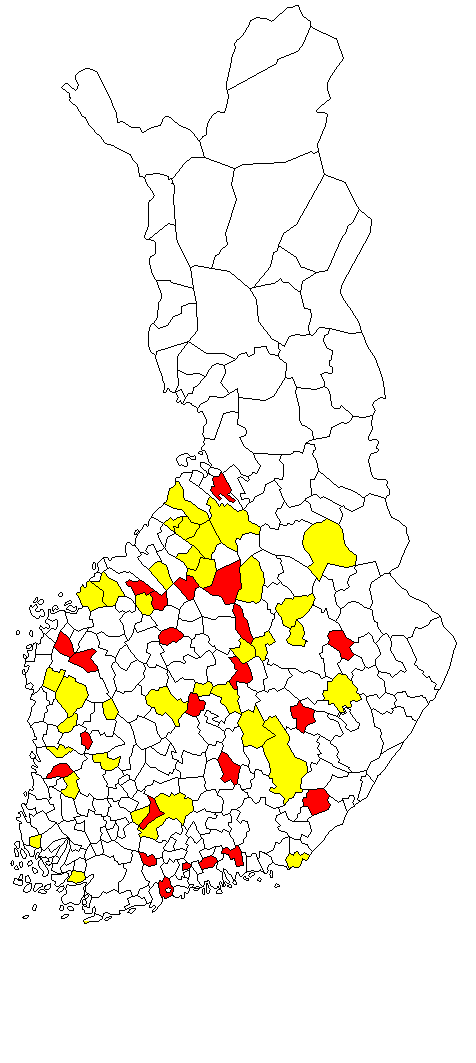 Kriisikuntakriteerit 2020
Arviointimenettely voidaan käynnistää, jos:

Konsernitilinpäätöksen alijäämä euroa/asukas:
1. vuonna > 500, 2. vuonna > 1000

Tai

Konsernitilinpäätöksestä lasketut 4/4 tunnuslukua täyttyvät:

1. Vuosikate, prosenttia poistoista:
kahtena vuonna < 80 %

2. Tuloveroprosentti:
kahtena vuonna vähintään 2,0 %-yksikköä yli keskimääräisen

3. Lainamäärä euroa/asukas*:
kahtena vuonna vähintään 50 % yli keskimääräisen

4. Laskennallinen lainanhoitokate:  
kahtena vuonna < 0,8

*Asukaskohtaisen lainamäärän sijasta ehdotetaan, että tunnuslukuna käytetään asukaskohtaista lainojen ja vuokravastuiden yhteismäärää. Ehdotettua tunnuslukua ei kuitenkaan ole vielä tilastoitu.
Lainanhoitokatekriteerin raja-
arvojen täyttyminen (2016-2017)
Tyrnävä
Lainanhoitokatekriteerin viitteellinen 
raja-arvo täyttyy (57 kuntaa)

Lainanhoitokatekriteerin
raja-arvo täyttyy (23 kuntaa)
Reisjärvi
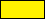 Keitele
Pyhäjärvi
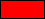 Kaustinen
Kaavi
Halsua
Kyyjärvi
Laihia
Konnevesi
Ilmajoki
Petäjävesi
Jämijärvi
Joroinen
Ulvila
Taipalsaari
Hattula
Hartola
Lapinjärvi
Karkkila
Askola
KL/MS 8.10.2018
Lähde: Tilastokeskus/VM, 2018
Aluejaot © MML, 2017
Järvenpää
Espoo
11
14.2.2019